Gerecht als kunst
Recept In beeld
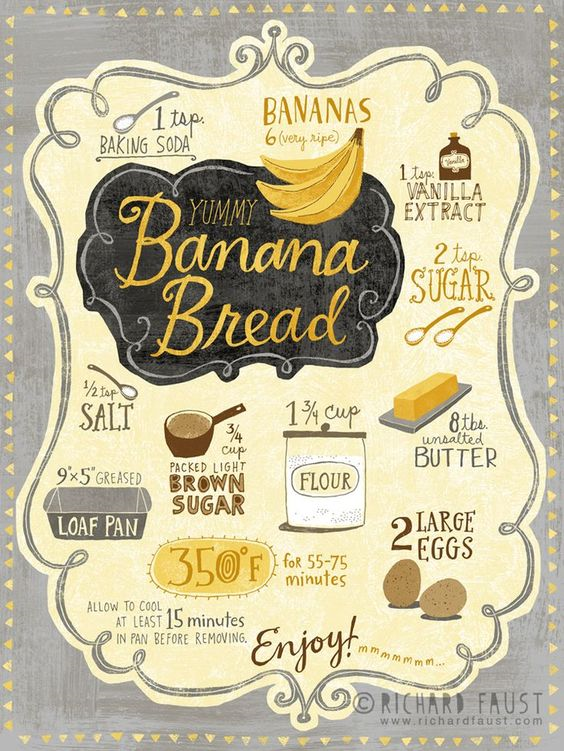 Achtergrond
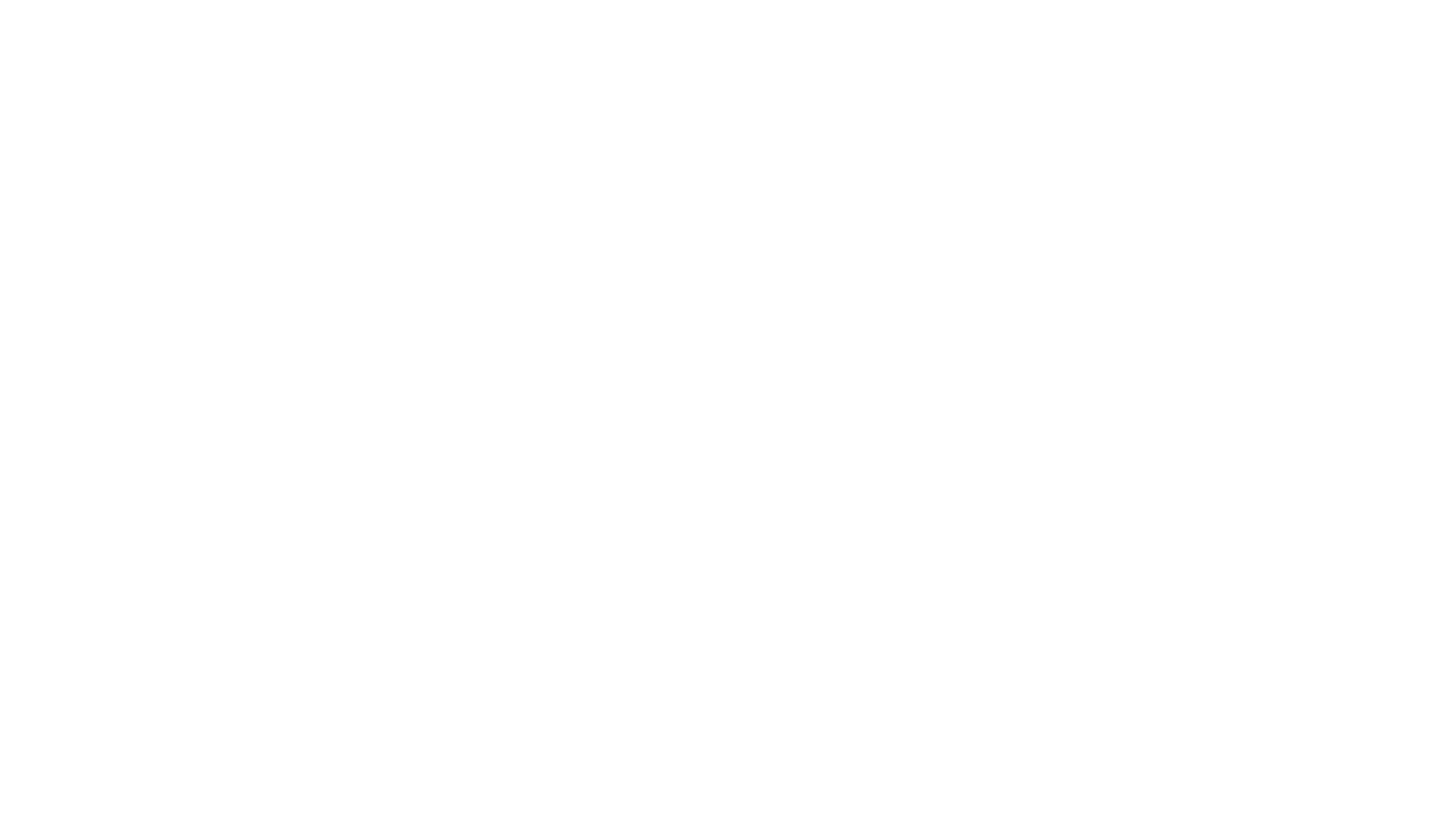 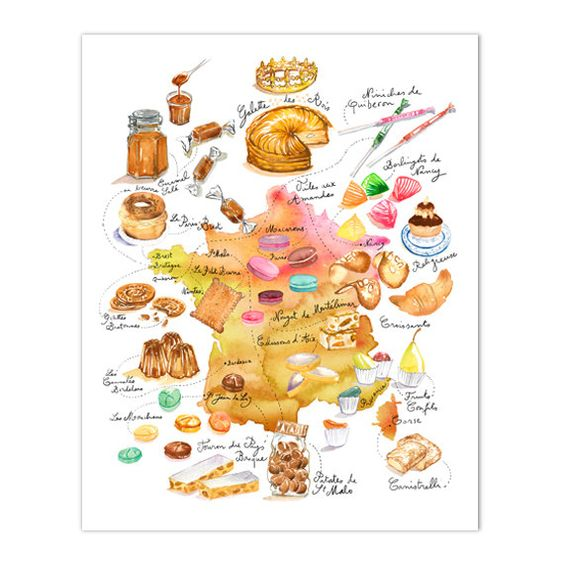 Achtergrond
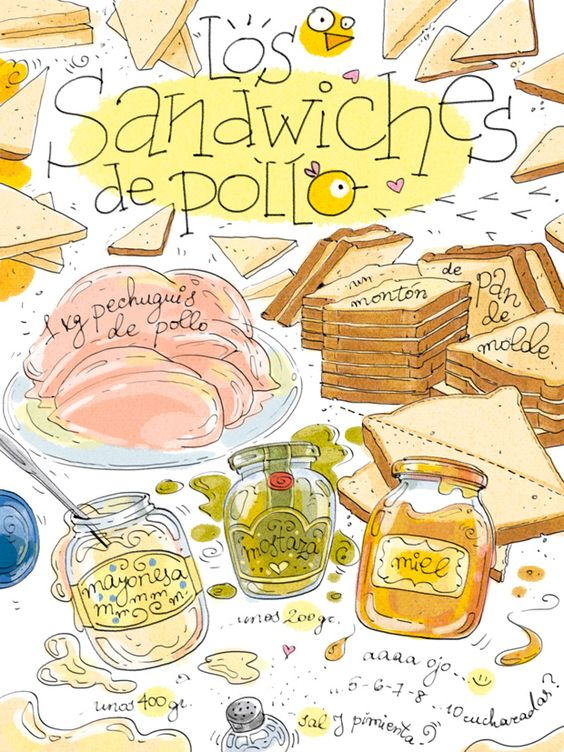 Achtergrond
vormgeving:compositievormkleurKalligrafie / handlettering / typografie
compositie
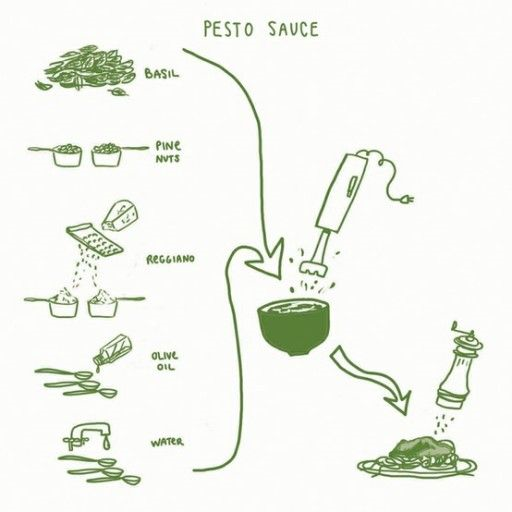 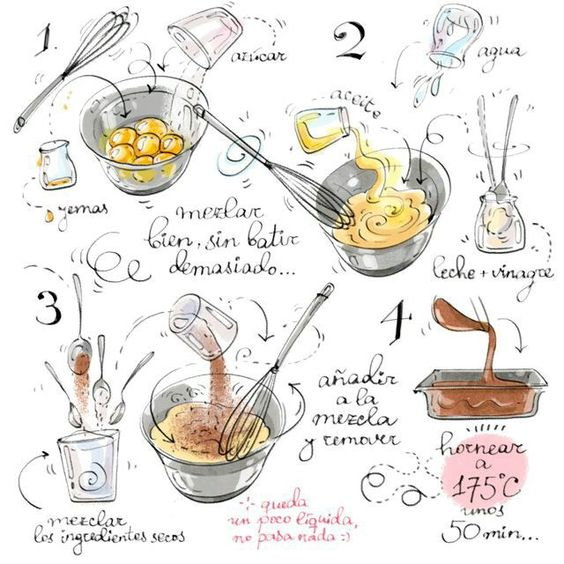 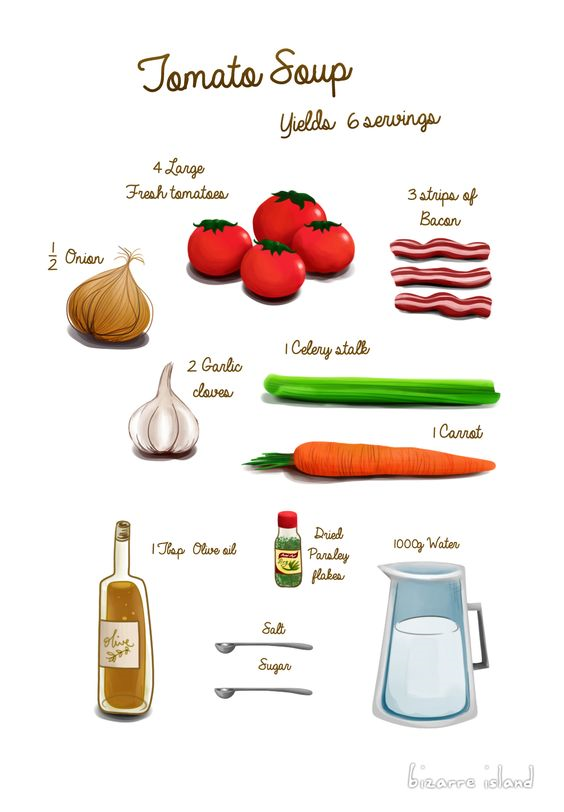 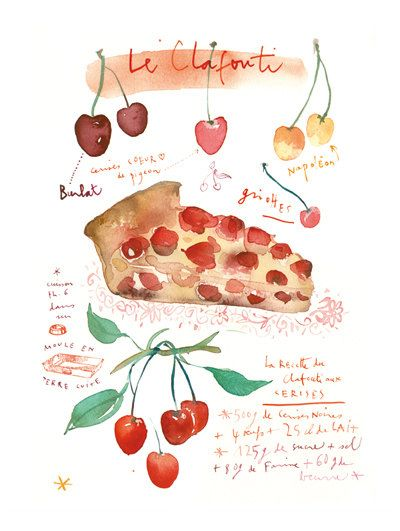 vorm
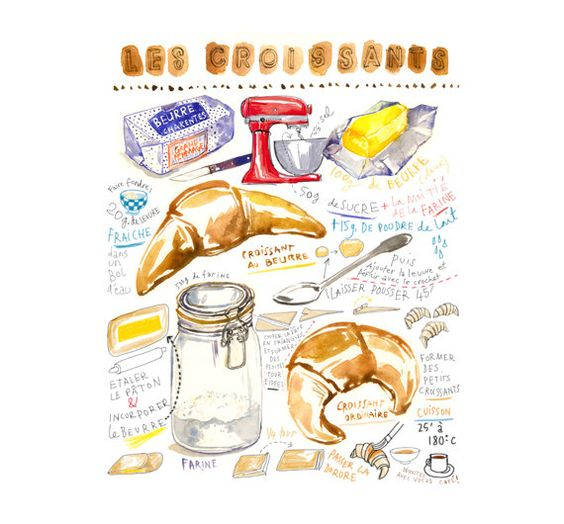 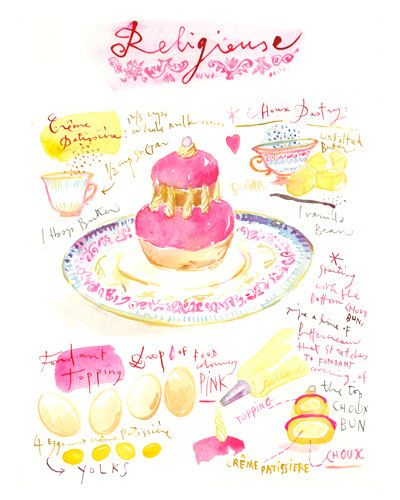 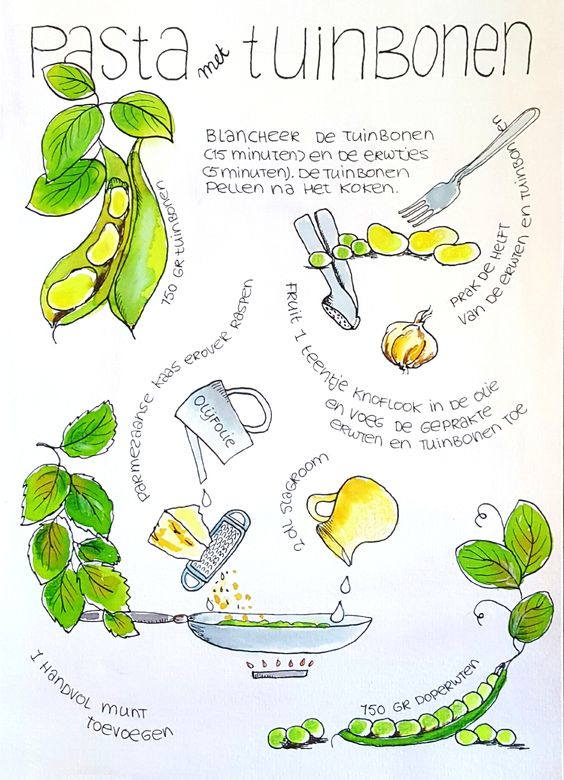 kleur
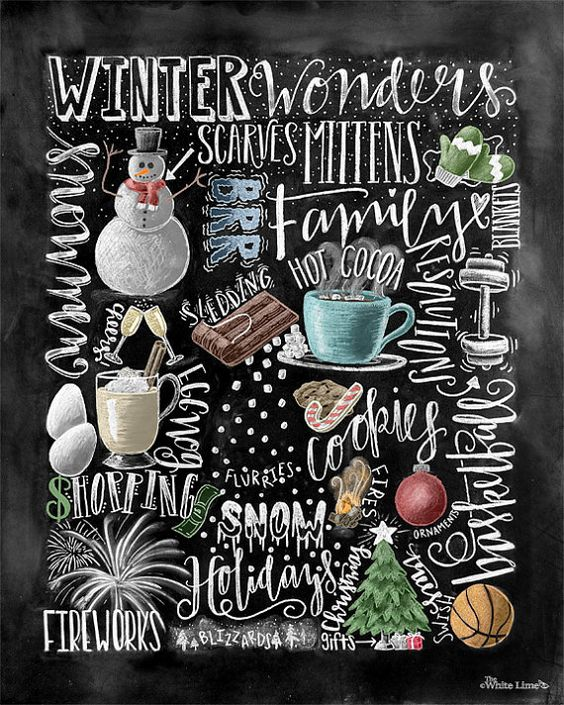 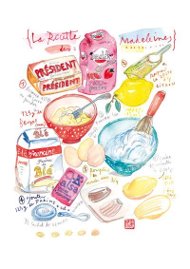 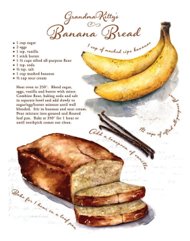 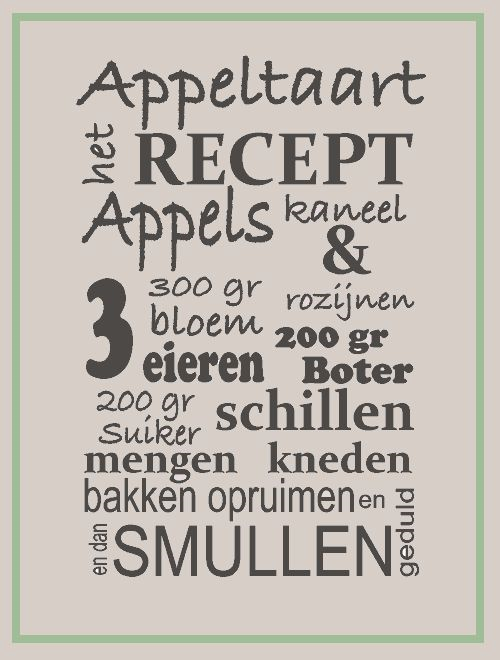 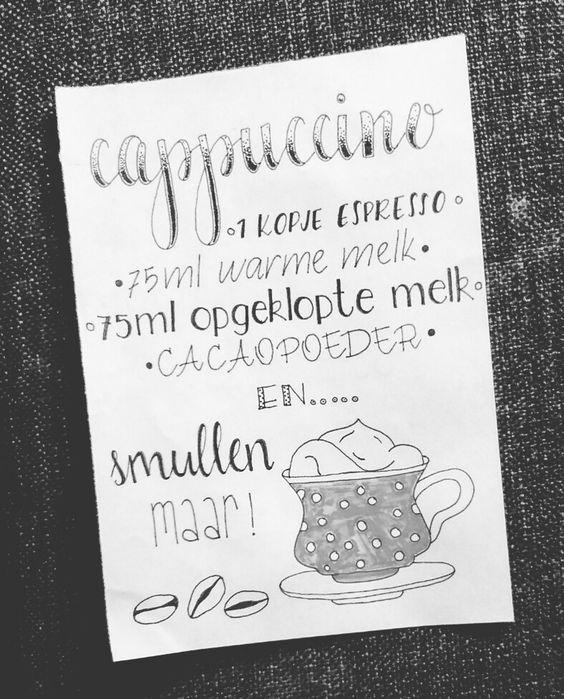 Kalligrafie / handlettering / typografie​
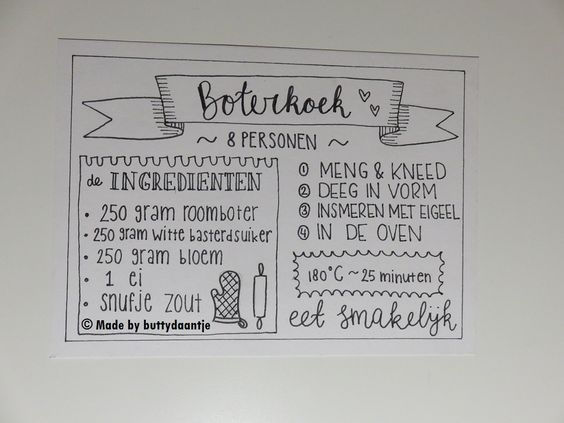 Planning:
Individueel maak je een ontwerp voor de poster. Denk hierbij aan: compositie, vorm, kleur en de typografie (handlettering).
Bekijk in je groepje alle ontwerpen.
Kies de mooiste stukjes uit van elk ontwerp en voeg deze samen tot 1gezamenlijk ontwerp. Maak gebruik van ieders talent en werk samen!
Bepaal de achtergrond
Verdeel de taken (collage techniek)
eisen
Recept moet duidelijk in beeld gebracht zijn
Goede samenwerking
Er moet nagedacht zijn over kleur, vorm, compositie en de typografie
Netjes werken
Bewaar je poster / collage op school (deze heb je vrijdag nodig bij je presentatie)